如廁新觀念
可溶衛生紙沖馬桶
不可溶面紙才丟垃圾桶
常見衛生用紙可否丟入馬桶彙整表
1、請勿投入大量衛生紙。
2、如屬老舊建築管線、設備及其配件（未依建築技術
       規則設計或未符合中華民國國家標準），衛生紙不
       丟入馬桶。
特別注意
常見衛生用紙可否丟入馬桶彙整表
1、面類及紙巾類等衛生用紙，使用長纖維製造且添加
       濕強成分，遇水不易分解，故不可丟入馬桶，且應 
       投入加蓋之垃圾桶並定時清理，以維護環境衛生。
2、衛生棉（條）等生理用品，請勿丟馬桶內，以免造
       成堵塞。
注意
聰明如您

跟上時代潮流了嗎？
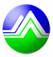 行政院環境保護署 廣告